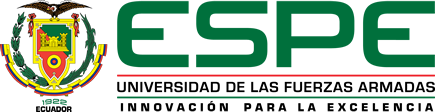 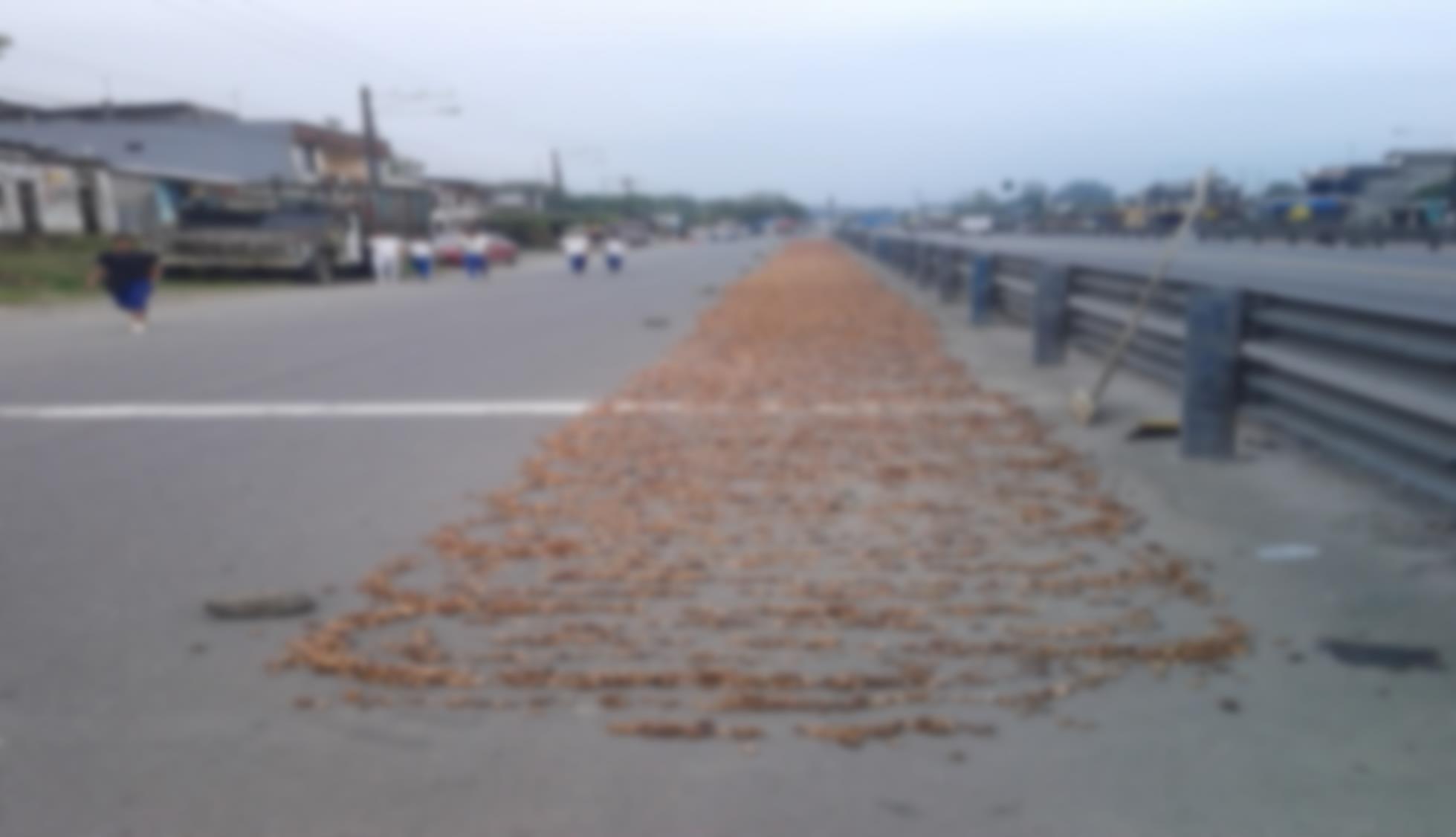 “EVALUACION  DEL CONTENIDO DE CADMIO EN DOS  VARIEDADES DE CACAO (Theobroma cacao L.) CONSIDERANDO DISTINTOS  METODOS DE SECADO EN LA LOCALIDAD DE LUZ DE AMERICA”


AUTOR: VICTOR LARA
COORDINADORA: Dra. Sungey Sanchez
ANTECEDENTES
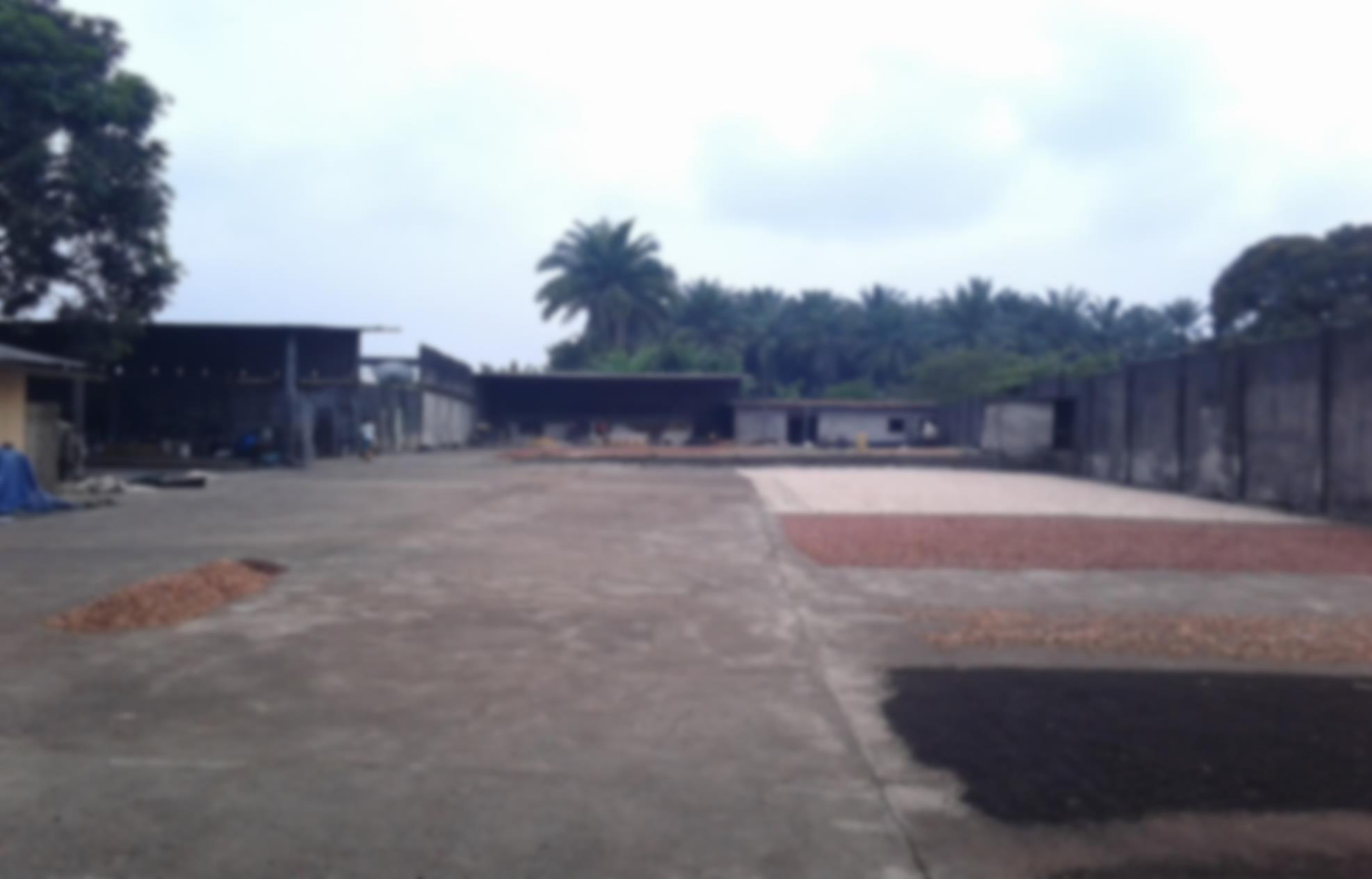 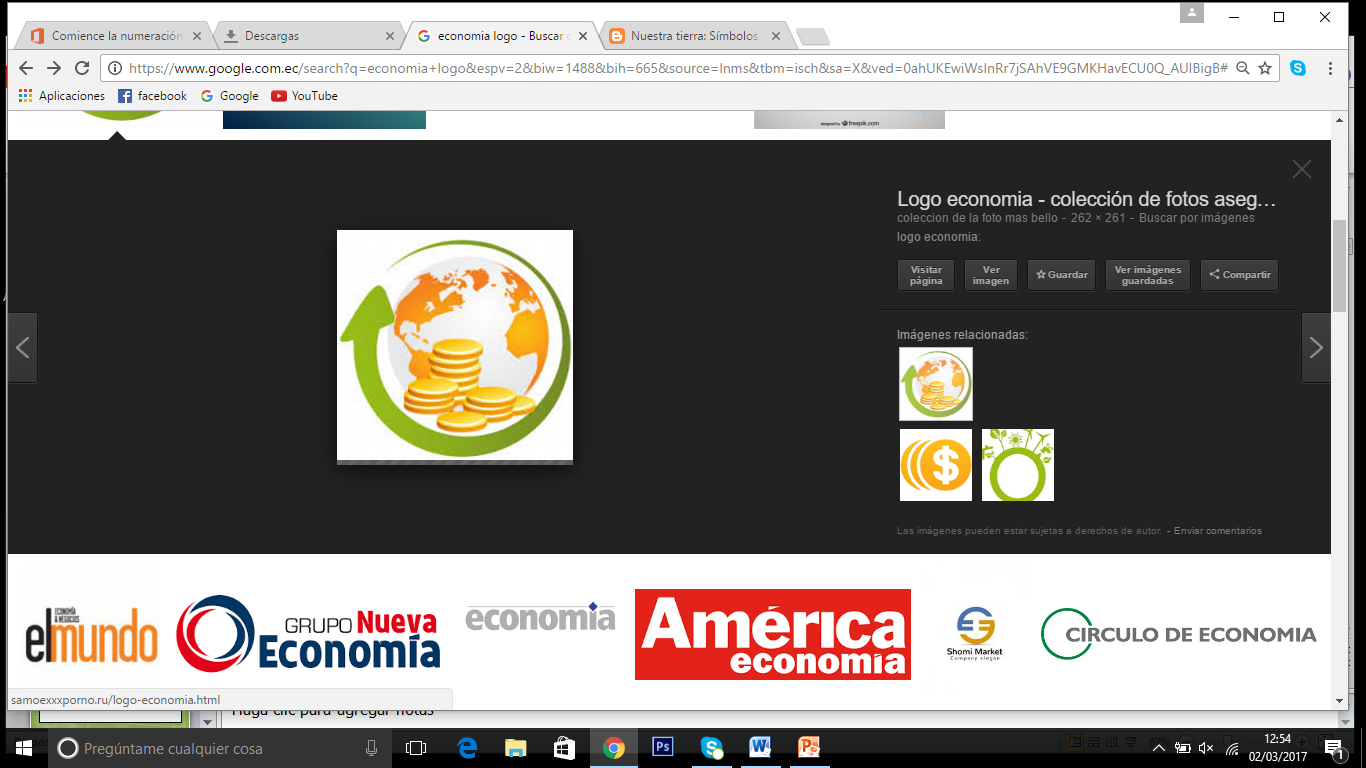 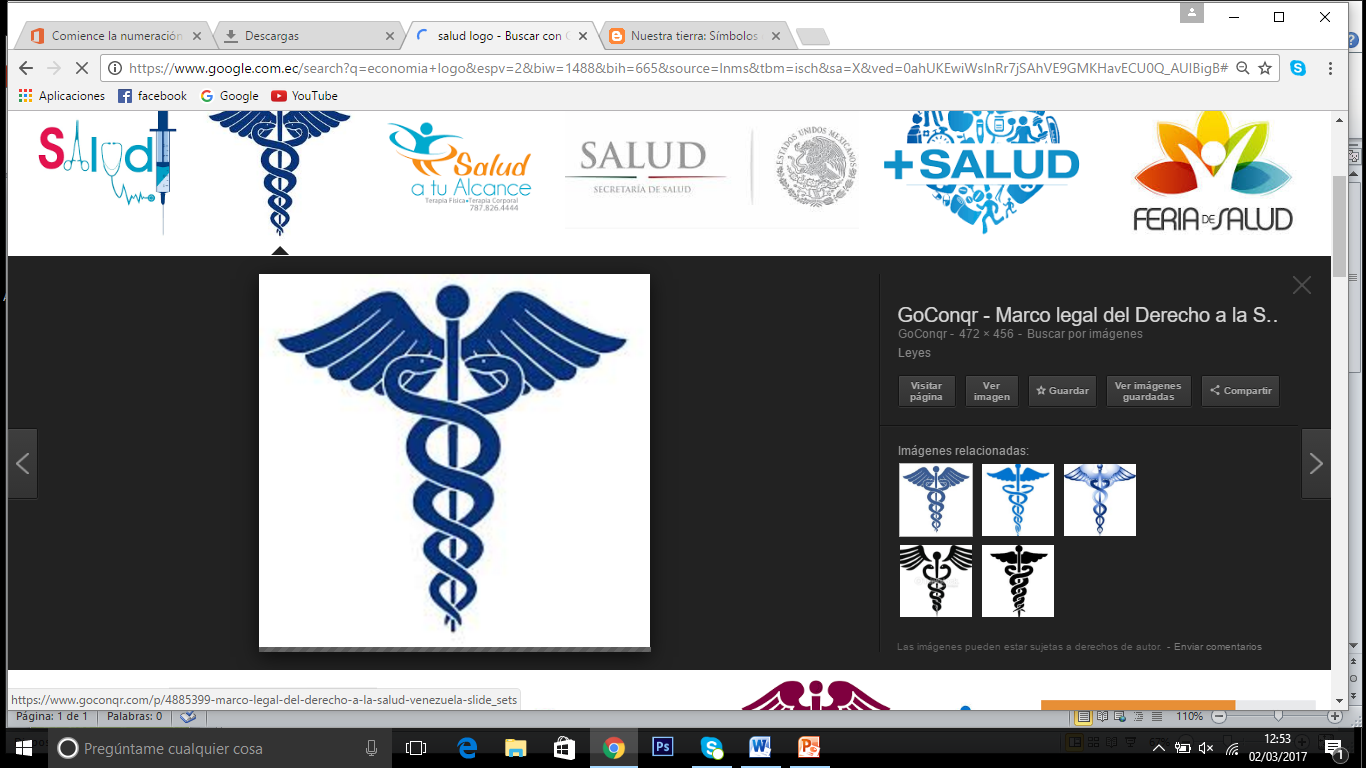 ECONOMIA
SALUD
IMPORTANCIA AGRICOLA
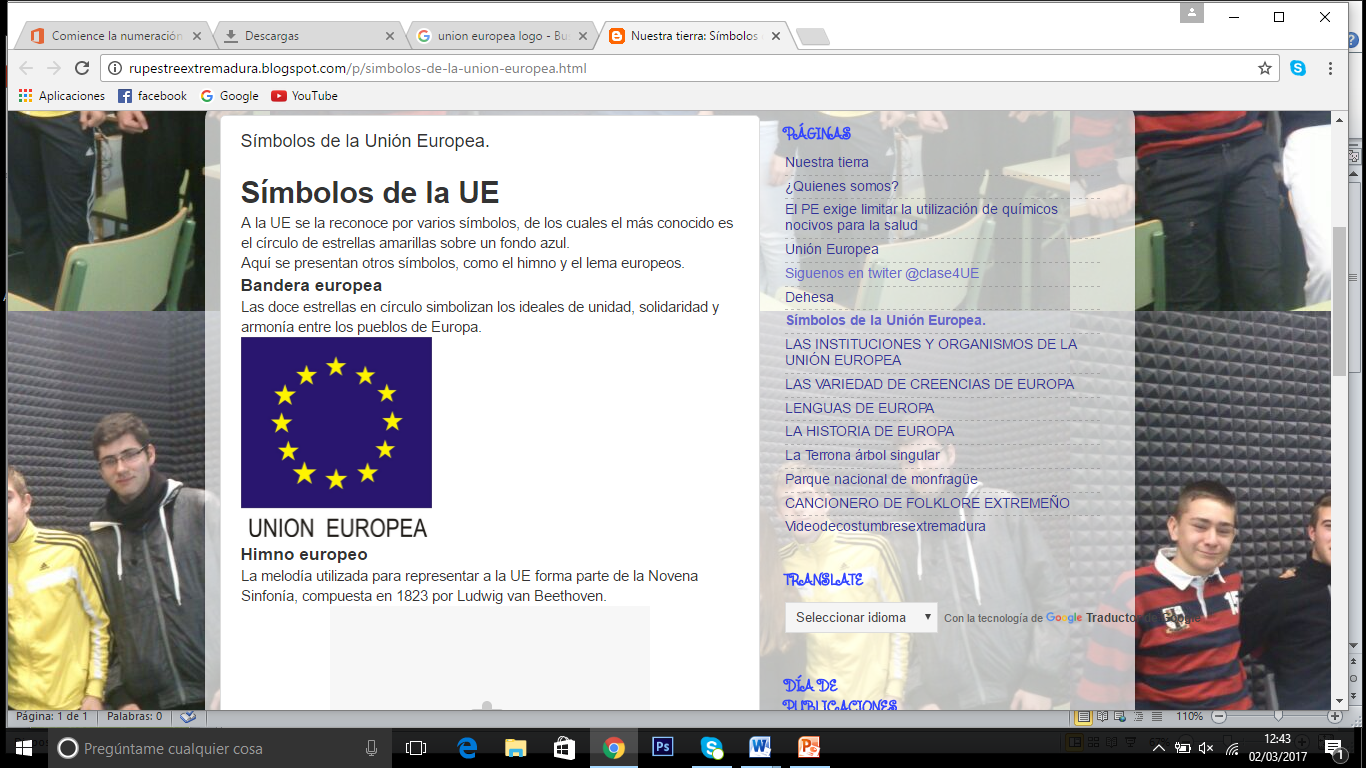 OBJETIVO GENERAL
Determinar el contenido de cadmio en dos  variedades de cacao (Theobroma cacao l.) considerando distintos  métodos de secado.
OBJETIVOS ESPECIFICOS
HIPOTESIS FACTOR A(Variedades)
Las  variedades de cacao influyen en el contenido de cadmio de la almendra de cacao.
Hipótesis afirmativa
Las  variedades de cacao no  influyen en el contenido de cadmio de la almendra de cacao.
Hipótesis nula
HIPOTESIS FACTOR B(Secados)
Hipótesis afirmativa
Los métodos de secado influyen en el contenido de cadmio de las diferentes variedades de cacao.
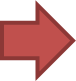 Hipótesis nula
Los métodos de secado no influyen en el contenido de cadmio de las diferentes variedades de cacao.
METODOLOGIA
Ubicación del área de investigación
Ubicación Política 
País: 		Ecuador
Provincia: 	Santo Domingo de los Tsáchilas
Cantón: 		Santo Domingo
Parroquia: 	Luz de América 
Sector: 		km 24 Vía Quevedo
Ubicación Geográfica

Latitud:	            00° 24´ 36"
Longitud:          79°18´ 43“
Altitud:	            270 msnm
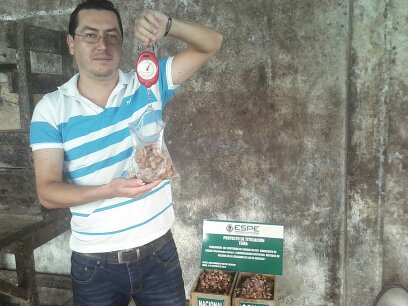 se recolecto 9 kg de cada una de las variedades en total 18kg de almendra de cacao lista para fermentar, el peso de cada muestra por tratamiento fue de 1kg.
Recolección de almendras
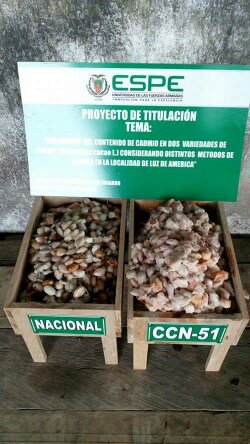 Fermentación en cajones de madera durante cuatro días.
Fermentación de almendras
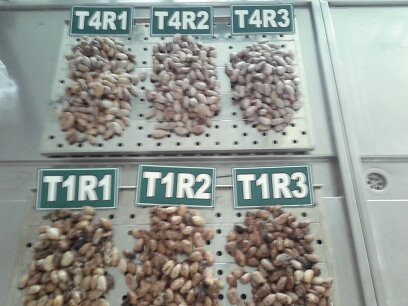 Métodos
Secado en estufa
T 60 ªC
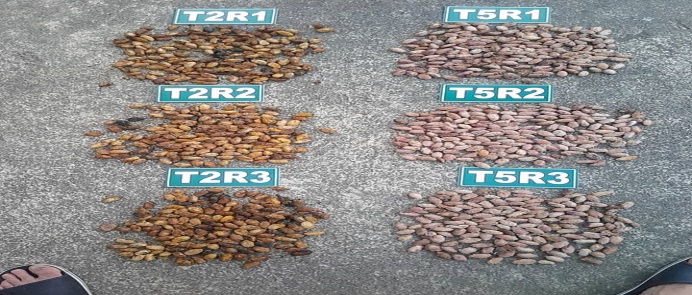 Secado de almendras de cacao
Tiempo 3 días
Secado en cemento
Tª ambiente
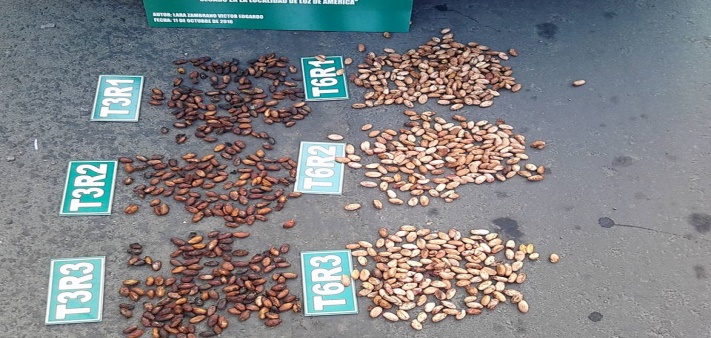 Secado en asfalto
Tª ambiente
Variables
Determinación Cadmio
A. Atómica
SEIDLABORTORY
Determinación Proteína
AOAC 2001,11
Determinación pH
ESPE campus Santo Domingo laboratorios Km 35
AOAC (2005) 970.21
Determinación Acides
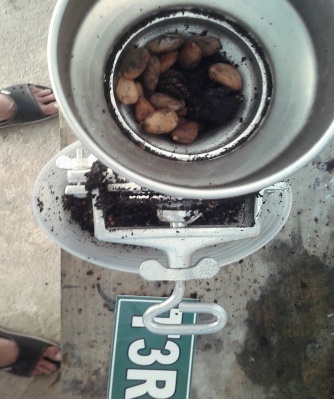 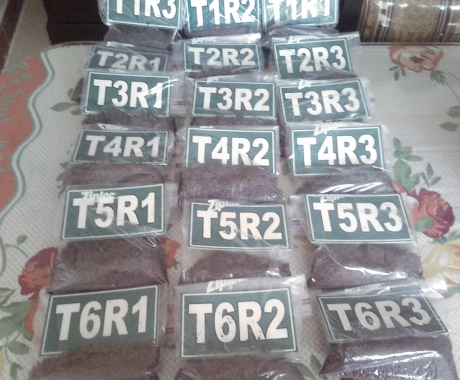 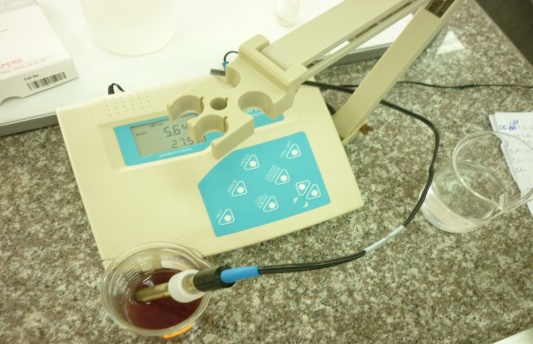 Fase de laboratorio
ESPE campus Santo Domingo laboratorios Km 35
Determinación Grasa
Extracto etéreo
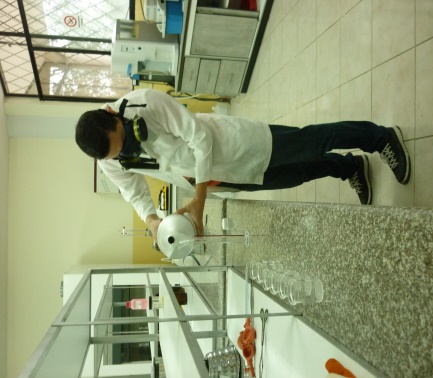 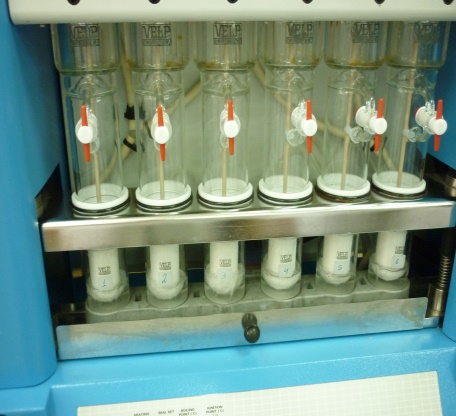 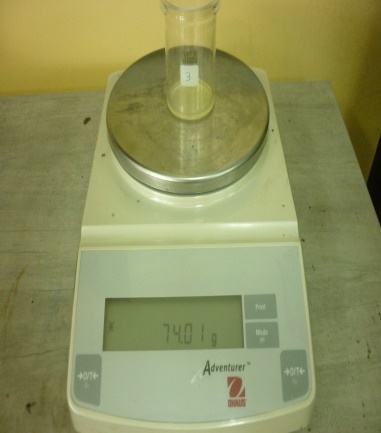 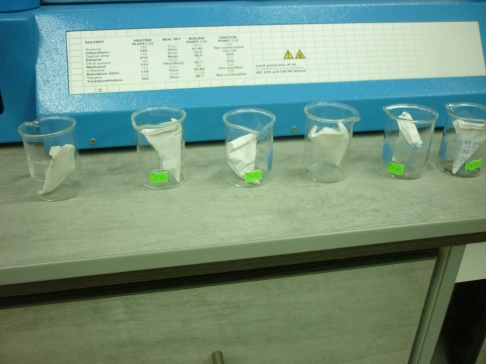 DISEÑO EXPERIMENTAL
Factores a probar 
Cuadro 8. Factores y niveles a probar en la determinación del contenido 	de cadmio en diferentes variedades de cacao.
Tratamientos a probar
Cuadro 9. Tratamientos a comparar en la determinación del contenido 	de cadmio en diferentes variedades de cacao.









Tipo de diseño
DBCA A*B(2*3).
Repeticiones
La investigación conto con tres repeticiones por tratamiento.
Características de la Unidad Experimental
La unidad experimental estuvo conformada por 1 kg de almendras de 	cacao previamente fermentadas y listas para el proceso de secado.
Esquema de análisis de varianza








Coeficiente de Variación


Dónde: 
Cv: Coeficiente de variación 
CMe: Cuadrado medio del error experimental 
X: Media general del experimento
Análisis Funcional 
Para la prueba de significancia se utilizará  la de Tukey al 0,05 %.
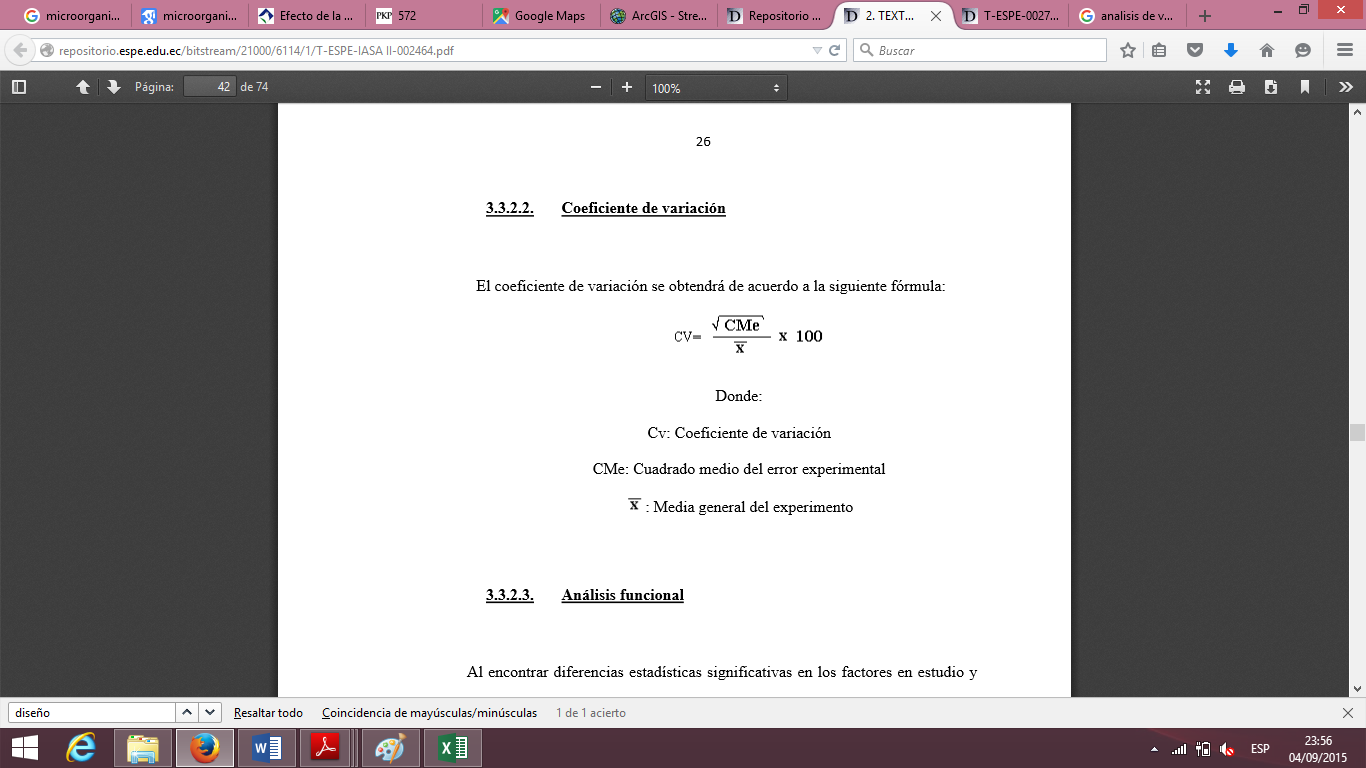 RESULTADOS Y DISCUSION
Tabla 23. Prueba de significancia de Tukey del Factor A.
Cadmio
Proteína
pH
Acidez
Tabla 17. Análisis de Wicoxon en variable cadmio con limite 0,20mg/Kg.
Tabla 18. Análisis de Wiconxon en la variable cadmio con limite 0,60mg/kg.
Conglomerados Jerárquicos método vecino más próximo en variable cadmio
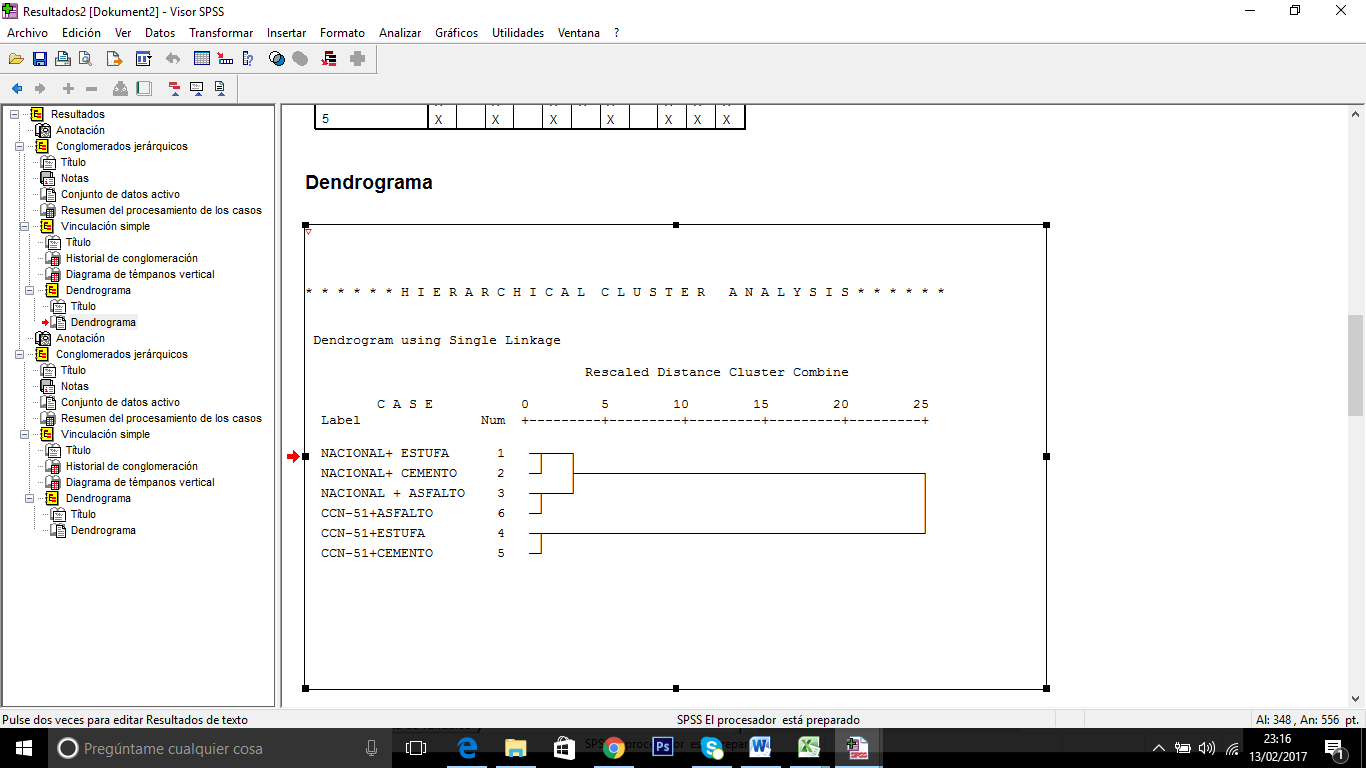 La figura Nº3 expresa que el primer conglomerado jerárquico por el método vecino más próximo es el T1 0,34(Nacional+Estufa) y T2 0,35(Nacional+Cemento), el segundo conglomerado se constituyó entre el T3 0,32(Nacional+Asfalto) y  T6 0,31 (CCN-51+Asfalto), el ultimo conglomerado fue conformado por el T4 0,42(CCN-51+Estufa) y T5 0,41(CCN-51+Cemento).
Tabla 24. Prueba de significancia de Tukey del factor B.
Cadmio
Proteína
acidez
pH
Tabla 25. Prueba de significancia de Tukey de la interacción AxB.
Cadmio
Proteína
pH
Acidez
CONCLUSIONFACTOR A (VARIEDADES)
Grasa
Proteína
Cadmio
Ho
Ha
pH
Acidez
CONCLUSIONFACTOR A (SECADOS)
Grasa
Cadmio
Proteína
Ha
Ho
pH
Acidez
CONCLUSIONINTERACCION AxB
variedades
Secados
SINERGISMO
Grasa
Ho
Cadmio
Proteína
Ha
pH
Acidez
RECOMENDACIONES
Se recomienda utilizar la variedad Nacional ya que se pudo observar que su contenido en cuanto a cadmio es inferior a la variedad CCN-51.

Se recomienda no utilizar el secado en estufa ya que los niveles en cuanto a cadmio fueron superiores en relación al resto de secados.

La Unión Europea en 2019 reducirá los niveles máximos en cuanto a cadmio en productos alimenticios, por lo cual se recomienda hacer investigaciones afines en periodos futuros, o estudiar otros factores que puedan influir en cuanto al contenido de este metal, como podrían ser el tipo de suelo o el agua de riego que se utilice en los cultivos.
Gracias por su atención
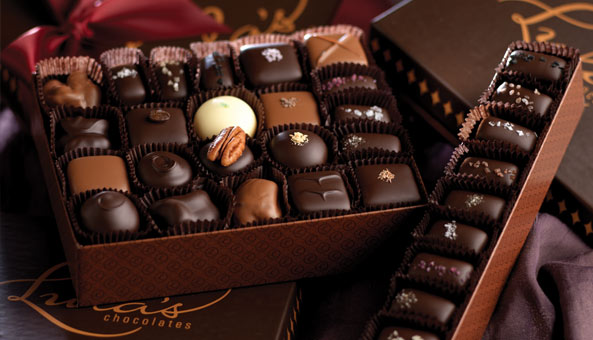